¿CÓMO VOY?
LOS LUGARES DE LA CIUDAD
popis:
Cílem prezentace je seznámit se se slovní zásobou, jako je pojmenování jednotlivých objektů ve městě a dále orientace po městě.
Nejdřív jsou studenti seznámeni se základní slovní zásobou, poté si ji mohou procvičit tak, že přiřadí správný překlad. Ten se po kliknutí přesune na správné místo.
 Následují fotografie, studenti pojmenují objekt na obrázku, po kliknutí se objeví správný překlad.
Následují základní fráze a pojmy (po kliknutí se objeví překlad).
Cílem posledního cvičení je popsat cestu, po níž se pohybují „smajlíci“. Po prvním kliknutí se nám objeví cíl cesty, druhé kliknutí se přesune do cíle, za třetí se vykreslí trasa. Poté studenti cestu popíší (rovně, doleva atd.) a při dalším kliknutí se objeví správný popis pro kontrolu.
LOS LUGARES DE LA CIUDAD
TRADUCE
restaurace
LA ESCUELA
LA FARMACIA
EL HOSPITAL
EL CIBERCAFÉ
LA PARADA DEL AUTOBÚS
EL BANCO
LA IGLESIA
EL PARQUE
LA COMISARÍA DE POLICÍA
EL RESTAURANTE
EL AYUNTAMIENTO
policie
radnice
park
škola
zastávka
banka
internet.kavárna
kostel
lékárna
nemocnice
¿QUÉ HAY EN LA FOTO?
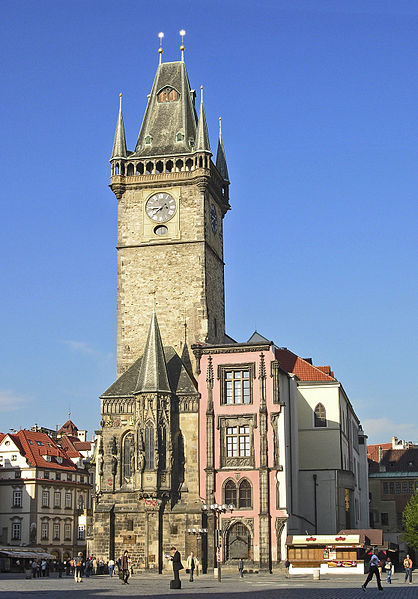 EL CENTRO 
COMERCIAL
EL AYUNTAMIENTO
EL RESTAURANTE
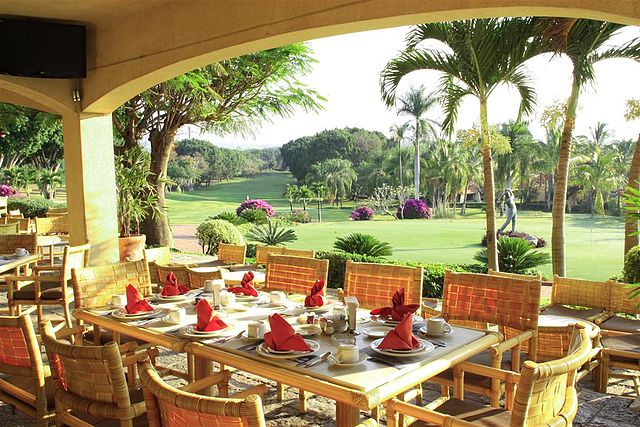 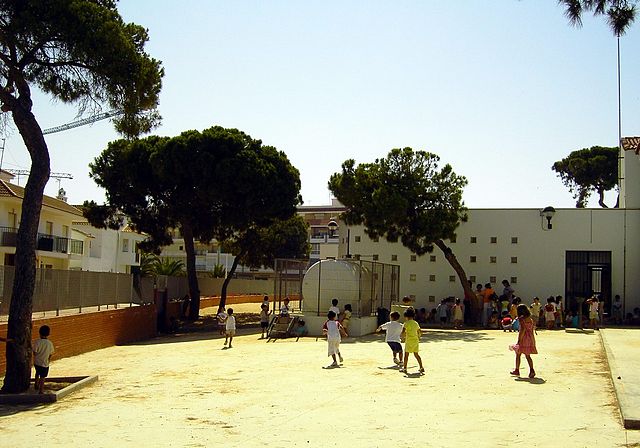 LA ESCUELA
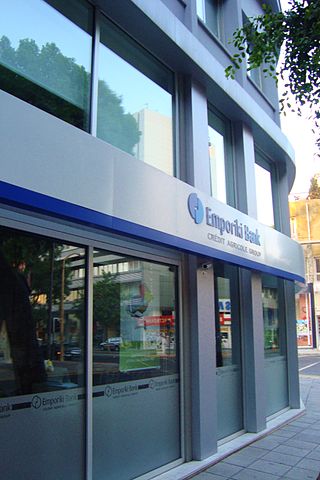 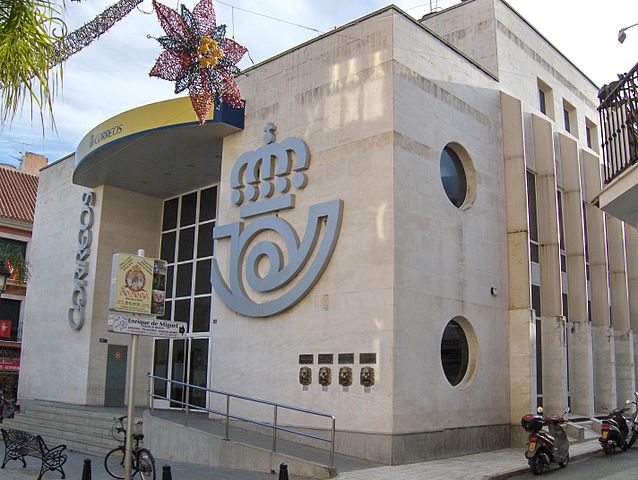 LA ESTACIÓN
LA OFICINA DE CORREOS
EL CIBERCAFÉ
EL BANCO
EL HOSPITAL
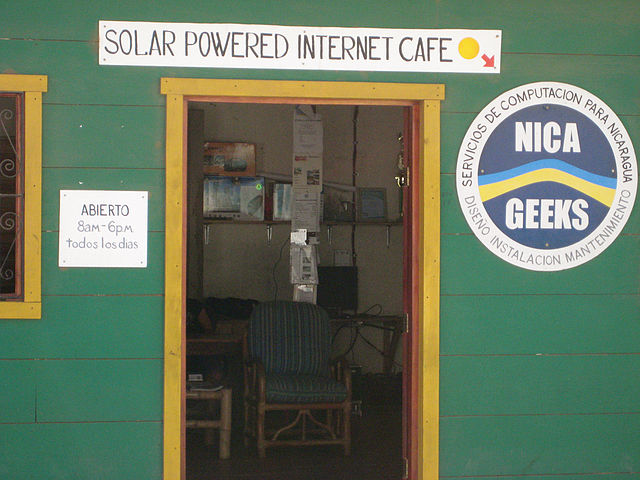 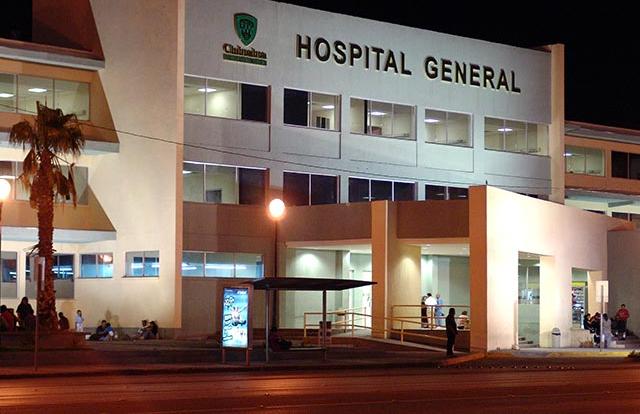 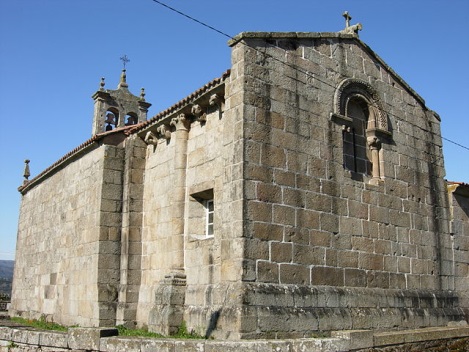 EL CAJERO AUTOMÁTICO
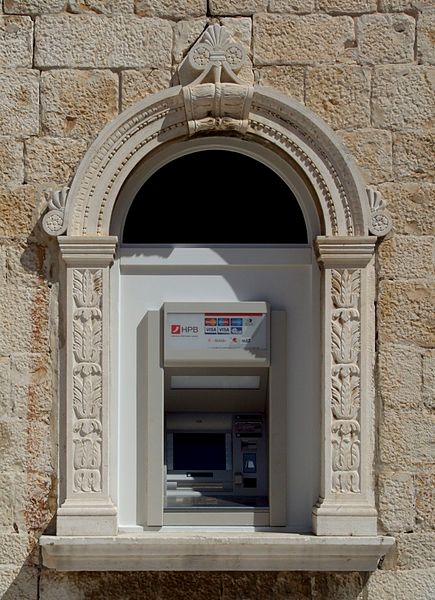 LA IGLESIA
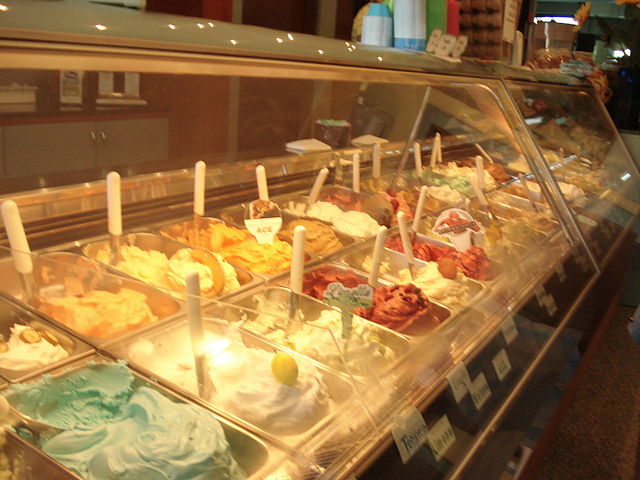 LA HELADERÍA
LA FARMACIA
Vocabulario básico:
¿Cómo voy?				Jak se dostanu?
¿Cómo se va?				Jak se jde?
Sigues todo recto.			Půjdeš rovně.
Giras a la derecha.			Odbočíš doprava.
Giras a la izquierda.			Odbočíš doleva.
Cruzas la plaza.			Přejdeš náměstí.
Coges/tomas el autobús.		Pojedeš autobusem.
Bajas en la estación/parada.	Vystoupíš na stanici
Vas en autobús, metro, tranvía.	Pojedeš autobusem...
Cambias a …				Přestoupíš na…
Vas en dirección a …			Pojedeš směrem na...
Completa las instrucciones:
CRUZAS LA PLAZA
GIRAS A LA IZQUIERDA
LA PLAZA
GIRAS A LA DERECHA
SIGUES RECTO
QUIERO IR A…
Describe 
el camino:
Vas recto, giras en la primera calle a la derecha, luego a la izquierda y sigues recto.
el restaurante
la iglesia
la oficina de correos
la estación
la esuela
Giras en la primera calle a la izquierda y luego en la segunda a la derecha y sigues recto.
Vas recto, giras en la segunda calle a la derecha y sigues todo recto.